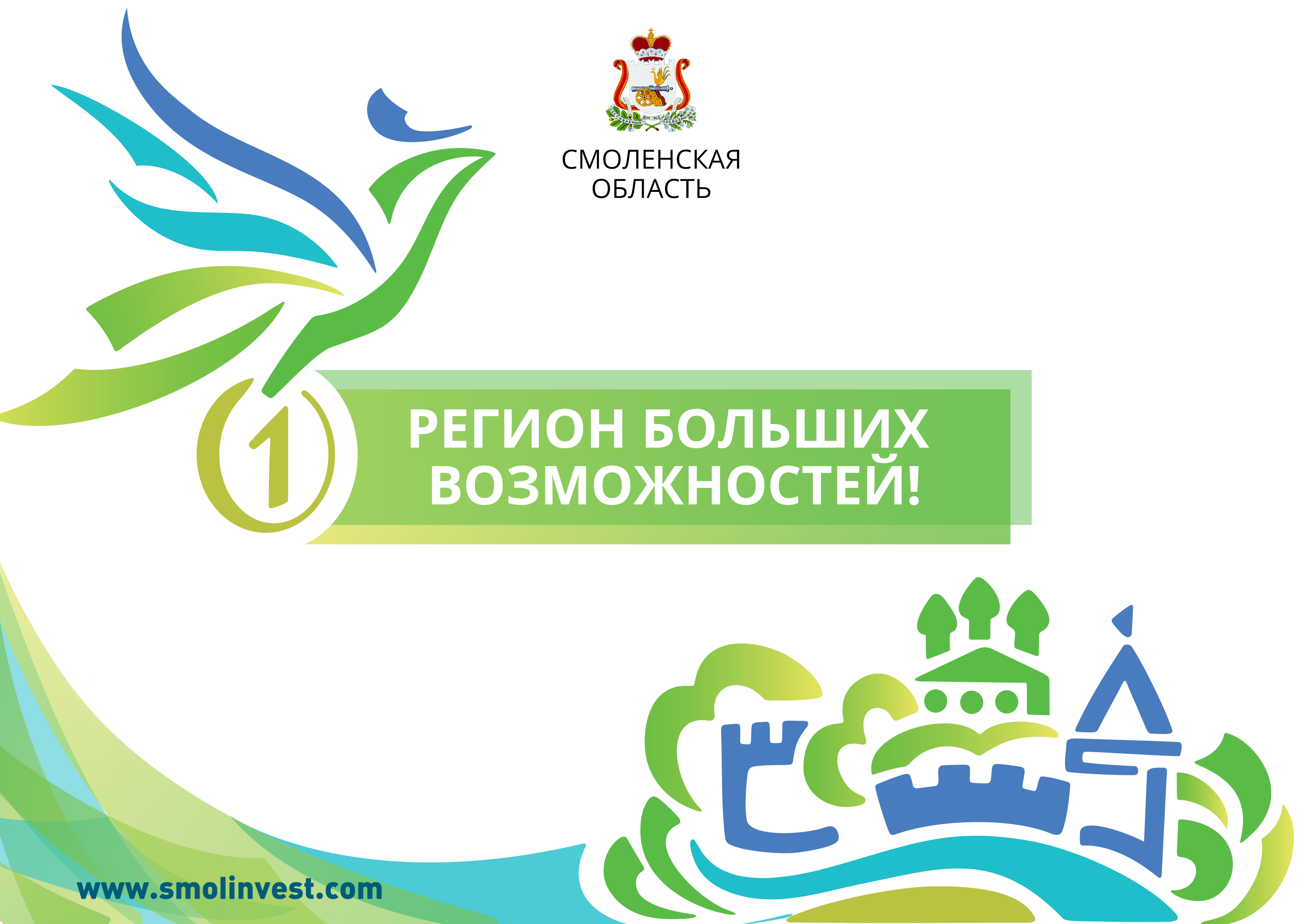 Инвестиционный налоговый вычет по налогу на прибыль организаций
Ст. 286.1 НК РФ
Закон Смоленской области от 30.04.2020 № 29-з
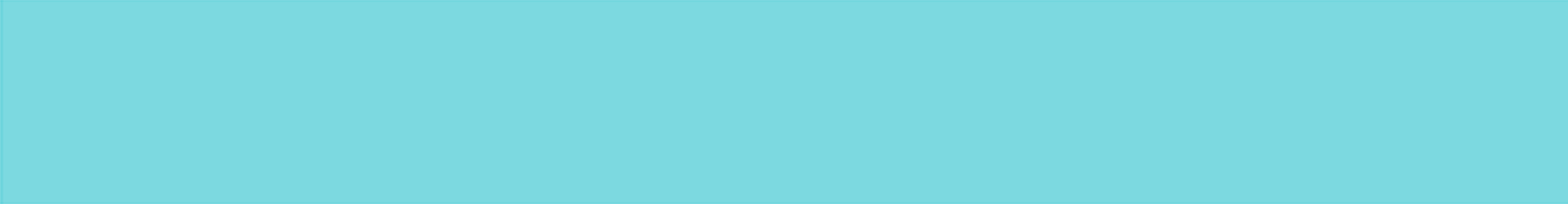 ИНВЕСТИЦИОННЫЙ НАЛОГОВЫЙ ВЫЧЕТ            ПО НАЛОГУ НА ПРИБЫЛЬ ОРГАНИЗАЦИЙ
ИНВЕСТИЦИОННЫЙ НАЛОГОВЫЙ ВЫЧЕТ 
(далее - ИНВ)
- позволяет инвестору уменьшить налог на прибыль организаций, подлежащий зачислению в бюджет Смоленской области, на величину расходов по приобретению, сооружению, изготовлению, доставке основных средств, а также достройке, дооборудованию, реконструкции, модернизации, техническому перевооружению объектов основных средств;

  - право на применение ИНВ реализуется с учетом положений Налогового кодекса Российской Федерации (ст. 286.1) и регионального законодательства.
В Смоленской области принят областной закон от 30.04.2020 № 29-з     «Об инвестиционном налоговом вычете по налогу на прибыль организаций на территории Смоленской области»
2
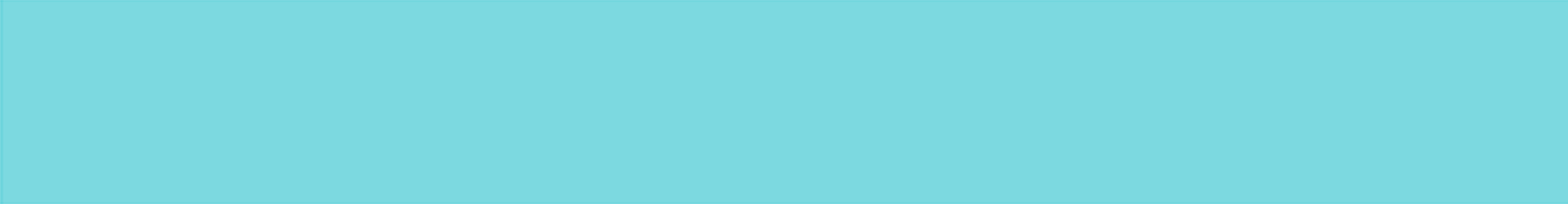 ИНВЕСТИЦИОННЫЙ НАЛОГОВЫЙ ВЫЧЕТ             ПО НАЛОГУ НА ПРИБЫЛЬ ОРГАНИЗАЦИЙ
ПРАВО  НА ПРИМЕНЕНИЕ  ИНВ ПРЕДОСТАВЛЯЕТСЯ
Организациям, осуществляющим следующие виды деятельности: производство напитков и пищевых продуктов, производство отдельных видов промышленной продукции, информационные технологии, гостинично-туристическая деятельность, образование, в области здравоохранения, в области искусства и развлечений, другие*;
Организациям-субъектам МСП, заключившим с Министерством промышленности и торговли Российской Федерации соглашения о реализации корпоративной программы повышения конкурентоспособности;
Резидентам областных государственных индустриальных парков и управляющим компаниям областных государственных индустриальных парков, расположенных на территории Смоленской области.

* доля выручки от указанной деятельности составляет не менее 70 % в общем объеме выручки от реализации товаров
3
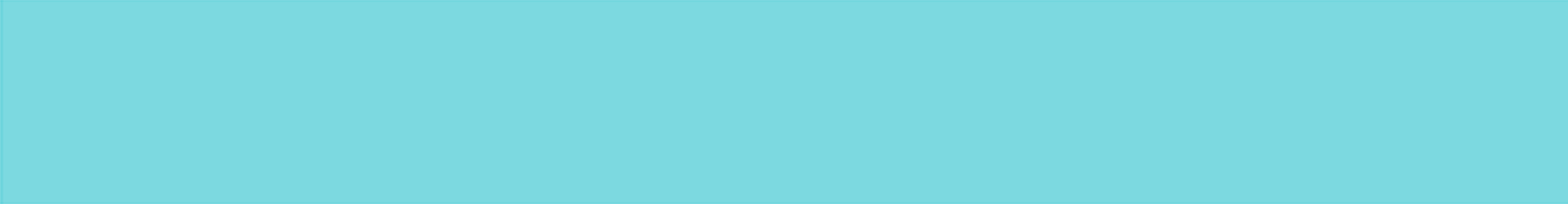 ИНВЕСТИЦИОННЫЙ НАЛОГОВЫЙ ВЫЧЕТ               ПО НАЛОГУ НА ПРИБЫЛЬ ОРГАНИЗАЦИЙ
ПОРЯДОК  ПРИМЕНЕНИЯ  ИНВ
Использование ИНВ необходимо отразить в учетной политике
Применять ИНВ, также как и отказаться от него, допустимо с начала налогового периода. Менять решение можно раз в 3 года
Объекты ОС, в отношении которых был применен ИНВ, не подлежат амортизации, 
также к ним не применяется амортизационная премия
Расходы на приобретение и модернизацию, достройку, дооборудование, реконструкцию, техническое перевооружение в отношении следующих ОС:
основные средства 3 - 7 амортизационных групп
машины и оборудование, транспортные средства 
8 - 10 амортизационных групп
4
ИНВЕСТИЦИОННЫЙ НАЛОГОВЫЙ ВЫЧЕТ             ПО НАЛОГУ НА ПРИБЫЛЬ ОРГАНИЗАЦИЙ
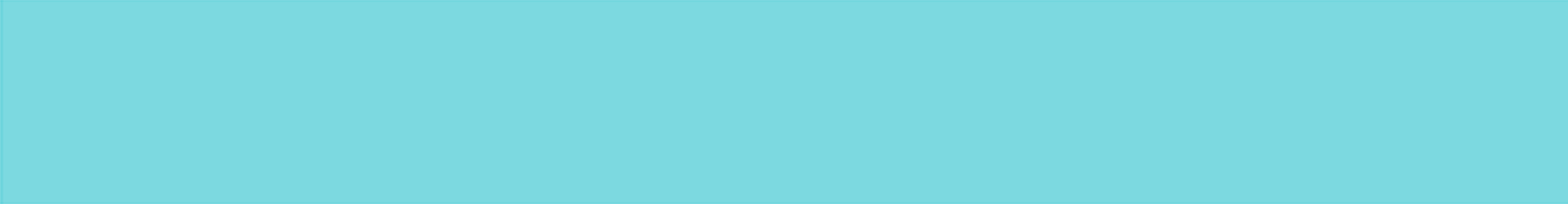 РАЗМЕР  ИНВ
* остаток сумм ИНВ можно перенести на последующие периоды (но не более 3-х лет)
5
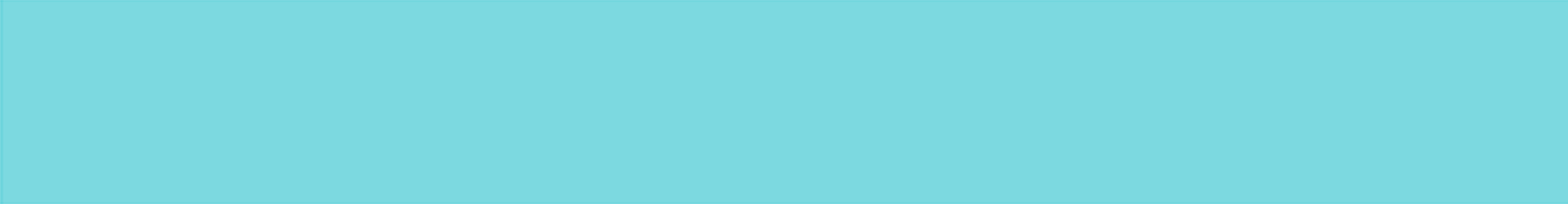 ИНВЕСТИЦИОННЫЙ НАЛОГОВЫЙ ВЫЧЕТ            ПО НАЛОГУ НА ПРИБЫЛЬ ОРГАНИЗАЦИЙ
Пример расчета ИНВ – вариант 1
Федеральная часть 

1. Определяем величину ИНВ по результатам произведенных инвестиций, в  совокупности не более : 	

       20 млн руб. * 10% = 2 млн. руб. 	

Сумма фед. части налога 3% - 3,6 млн руб. 
Из 3,6 млн. руб. вычитаем 2 млн. руб., 1,6 млн. руб. к уплате.

2. Величина ИНВ cоставит 2 млн. руб. 
Налог к уплате в федеральный бюджет 1,6 млн. руб. (вместо 3,6 млн. руб.)
Региональная часть 

1. Определяем разницу между суммой налога на прибыль при обычной рег. ставке (17%) и ставке налога для расчета (5%)

       Сумма налога при 17% - 20,4 млн. руб. 	
       Сумма налога при 5% - 6 млн. руб. 	
       Предельная величина вычета: 20,4 – 6 = 14,4 млн. руб. 
	
2. Определяем величину ИНВ по результатам произведенных инвестиций, в  совокупности не более: 	
20 млн. руб. * 70% = 14 млн. руб. 	

3. Величина ИНВ для компании cоставит 14 млн. руб. 
Налог к уплате в консолидированный бюджет – 6,4 млн. руб. (вместо 20,4 млн. руб.)
Общий размер ИНВ составит: 14 + 2 = 16 млн. руб.
6
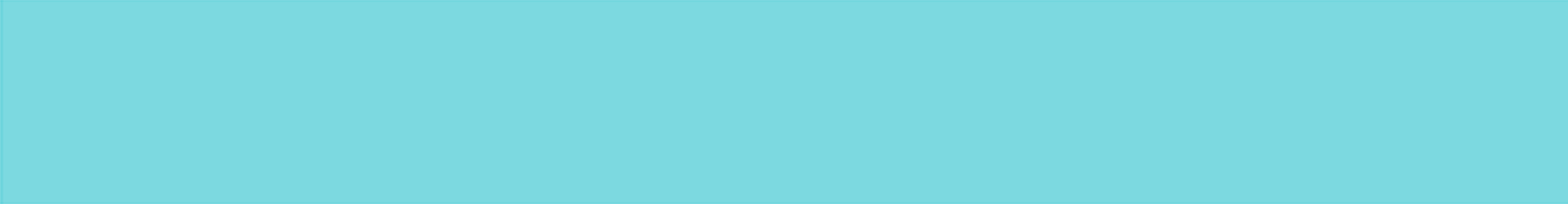 ИНВЕСТИЦИОННЫЙ НАЛОГОВЫЙ ВЫЧЕТ            ПО НАЛОГУ НА ПРИБЫЛЬ ОРГАНИЗАЦИЙ
Пример расчета ИНВ – вариант 2
Региональная часть 

1. Определяем разницу между суммой налога на прибыль при обычной рег. ставке (17%) и ставке налога для расчета (5%)

       Сумма налога при 17% - 10,2 млн. руб. 	
       Сумма налога при 5% - 3 млн. руб. 	
       Предельная величина вычета: 10,2 – 3 = 7,2 млн. руб. 
	
2. Определяем величину ИНВ по результатам произведенных инвестиций, в  совокупности не более: 	
100 млн. руб. * 70% = 70 млн. руб. 	

3. Величина ИНВ в 1-ый год составит: 7,2 млн. руб.  Так как не вся сумма была использована, остаток ИНВ может быть перенесен на следующие налоговые периоды  (но не более 3-х лет). 
Налог к уплате в консолидированный бюджет - 3 млн. руб. (вместо 10,2 млн. руб.)
Федеральная часть 

1. Определяем величину ИНВ по результатам произведенных инвестиций, в  совокупности не более: 	

       100 млн. руб. * 10% = 10 млн. руб. 	

Сумма фед. части налога 3% - 1,8 млн. руб. 

2. Величина ИНВ составляет 1,8 млн. руб.
Налог к уплате в федеральный бюджет – 0 руб. (вместо 1,8 млн. руб.)

* Федеральная часть налога на прибыль может быть обнулена на весь период применения ИНВ (3 года).
Общий размер ИНВ за 3 года составит: 
7,2*3 + 1,8 = 23,4 млн. руб.
7
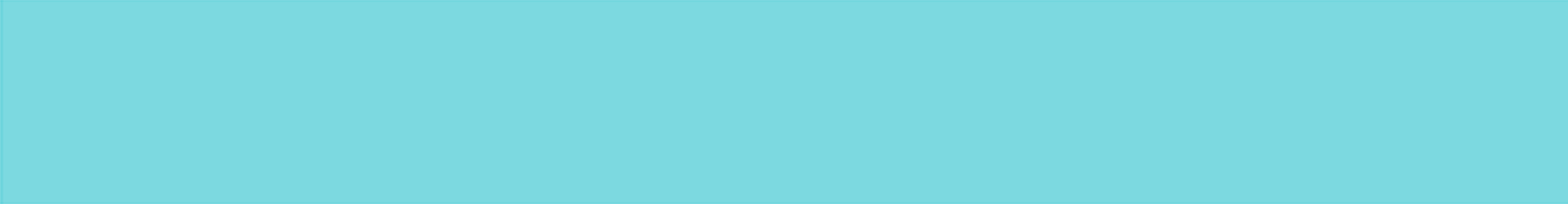 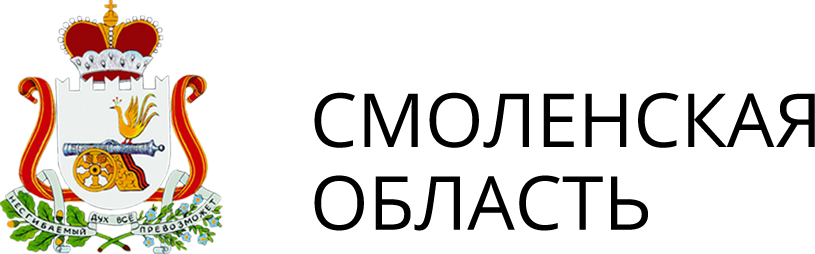 ИНВЕСТИЦИОННЫЙ НАЛОГОВЫЙ ВЫЧЕТ             
ПО НАЛОГУ НА ПРИБЫЛЬ ОРГАНИЗАЦИЙ
Спасибо 
за внимание!
Подробная информация:  (4812) 20-55-29, invest-smolensk@yandex.ru